جامعة البصرة /كلية الزراعة قسم البستنة وهندسة الحدائقا.د.ميسون موسى كاظم
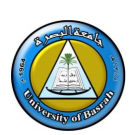 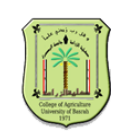 زراعة عضوية 
المحاضرة الثالثة
المحاضرة الثالثة
اضرار الاسمدة الكيميائية 
اضرار المبيدات 
مقارنة بين الاسمدة الكيميائية والعضوية
مساوئ المبيدات على التربة  
اضرار الاسمدة النيتروجينية 
اضرار الاسمدة الفوسفاتية 
اضرار  اسمدة العناصر الثقيلة 
اضرار الاسمدة العضوية الغير متحللة
ا- ان استخدام الأسمدة الكيميائية والتى تحتوي على مواد نيتروجينية قد تؤدي إلى الإصابة بأمراض سرطانية وتصل من خلال مياه الصرف إلى مياه الانهار والمياه الجوفية، المستخدمة في الشرب، وتتحول النترات في أمعاء الإنسان إلى مادة النيتريت المسببة لـسرطان الدم في المعدة والأمعاء.
 
2- يؤدى الافراط فى استخدام الأسمدة إلى رفع نسبة التلوث فى كلاً من التربة والمياة بسب العناصر الضارة التي تخلفها الأسمدة فى التربة وفى مياة الصرف .
أضرار الأسمدة الكيميائية وتأثيرها على البيئة والإنسان
اعتمد الزراعة فى الوقت الحالى على الأسمدة الكيميائية بشكل أساسى، لزيادة الإنتاج وتعويض النقص فى المواد الغذائية بالتربة إلا أن الإفراط فى إستخدام  الأسمدة الكيميائية يعود بالضرر على كلاً من، التربة والبيئة والإنسان وتخلف الأسمدة الكيميائية بعد تحللها  العديد من المواد الضارة والسامة والتى لا تتمكن التربة من معالجتها.
3- تعمل الأسمدة على زيادة النمو الخضري للنباتات بشكل كبير، لذا فإن الاستخدام الزائد للأسمدة يحقق النمو الخضري على حساب الثمار والمحاصيل، خاصة عند استخدام الأسمدة الغنية بالنترات، وذلك يؤدي لإصابة المحاصيل بالأمراض والحشرات، وهو ما يتسبب فى قلة المحصول.
 
4- يحتوى سماد اليوريا على مادة البيوريت السامة والتي تنشط عند ارتفاع درجة الحرارة، كما أن تحلل اليوريا يؤدى الى تطاير غاز الأمونيا منها، لذا فان الإفراط فى استخدمها يسبب التهابات الجهاز التنفسي وإصابة الرجال بالعقم.
5- تراكم العناصر الثقيلة الضارة في التربة  وذلك بسبب استخدام الأسمدة الفوسفاتية، والتي تؤدي إلى تراكم عنصر الكادميوم الضار بصحة الإنسان سواء من خلال وصوله من النبات أو الحيوان.
 
6- نمو الطحالب والطفيليات في مجاري المياه بسبب مياه الصرف، وما تحمل من مواد كيماوية ونترات تؤدي إلى تكاثر ونمو الطحالب والطفيليات في المصارف والبحيرات وذلك بخلاف الأسمدة العضوية وهذه العملية تكلف الدولة مبالغ طائلة لتطهيرها والتخلص من تلك الحشائش المائية التي تقلل نسبة الأكسجين في الماء مع إعاقة جريانه.
مقارنة بين السماد المعدني(الكيميائي) والسماد العضوي
ماهي الاسمدة الكيميائية
ألاسمدة الكيميائية. 
تنتج الأسمدة الكيميائية  من عناصر معينة أو مواد مُصنعة.
من اكثر  الأسمدة الكيميائية  استخدامًا ةالتي  تُزود النبات بثلاثة عناصر رئيسية هي:
النيتروجين.
الفوسفور.
البوتاسيوم.
هوسماد NPK او السماد الثلاثي
مساوى الاسمدة النيتروجينية
ان الكثير من الاسمدة النيتروجينية تتحول الى امونيا وهذا ينشط احياء التربة المسؤولة عن عملية النترجة التي تقوم بتحويل الامونيا الى نترات 
ان اليوريا من المركبات التي يتم انتاجها من الامونيا وco2  وعند التسميد باليوريا فان اليوريا تتحلل بواسطة احياء التربة الدقيقة الى امونيا و co2 وان اهم مواصفات اليوريا احتواءها على 46% نتروجين و1% البيوريت وعند ارتفاع تركيز البيوريت الى اكثر من 3% يعتبر سام للنبات . اذ يؤثر على انبات البذور ويؤثر على الانساجة النباتية  وعملية بناء البروتين كما ان زيادة معدلات تحلل اليوريا تؤدي الى تكوين الامونيا مما يتسبب او يؤدي الى رفع قيمة الph   التربة  مما يؤدي الى تطاير الامونيا التي تسبب التهاب العيون والجهاز التنفسي والعقم عند الرجال  وتصاعد الامونيا عند ظروف التسميد بدون ري مباشر ودرجات  حرارة مرتفعة 
اعتبرت النترات من الملوثات الخطيرة على صحة الانسان لان النترات لم تكن سامة وان      الخطورة الحقيقية لمركبات النترات تكمن بان  جزء منها يختزل الى ايون النتريت N02  السام  بالقناة الهضمية (المعدة والامعاء  ان سمية النتريت تاتي من خلال امتصاصة بالدم وتؤدي الى     اكسدة الحديد في الهيموكلوبين في حالة  Fe+3 فيتحول الهيمو كلوبين الاحمر اللون الى بلني غامق  وينتج عن هذه الحالة مرض خطير
اضرار الاسمدة الفوسفاتية
تعد عملية تصنيع الاسمدة الفوسفاتية من اكثر عمليات تصنيع الاسمدة تلوثا بالبيئة بالغازات السامة التي تنتج من تفاعل صخر الفوسفات مع حامض الكبريتيك فيتكون غاز فلوريد الهيدروجين ويتفاعل فلوريد الهيدروجين مع السليكا الموجود في الصخر الفوسفاتي فينتج السليكون رباعي الفلوريد (SIF4)
فاذا تسرب هذا الغاز خلال عملية تصنيع السماد  فان ذلك يؤدي الى تلوث الهواء الجوي واستنشاقة مما يسبب تقرحات العيون وتجمعات دموية في الرئتين مع ارتفاع درجة حرارة الجسم وعند التراكيز العالية تحدث الوفاة كما ان اضافة الاسمدة الفوسفاتية تسبب تسرب جزء من الفوسفات مع ماء الري الى اعماق التربة ويصل الى المبازل والمياة الجوفية والى الانهار والبحيرات وهذا يشجع نمو الطحالب بغزارة
اضرار اسمدة العناصر الثقيلة
ان الاسمدة المعدنية هي عبارة عن ملح العنصر او اكثر كما يحتوي على شوائب  من العناصر الثقيلة السامة مثل الالمنيوم والزئبق والزرنيخ والرصاص التي تتراكم في التربة ان استمرار اضافة مثل هذه الاسمدة  يؤدي الى تجمع مثل هذه العناصر الثقيلة في انسجة النبات وثمارة والادلة على وجود نسب عالية من الكادميوم في الاسمدة المصنعة من صخور الفوسفات والتي يمكن ان تزيد خطر تراكم الكادميوم في السلسلة الغذائية وان الكادميوم عند تراكمة في الخلايا الحية يصبح سام ومسبب للسرطان كما يسبب في امراض في الكليتين
مساوئ المبيدات الكيميائية على البيئة
1- تعتبر برامج مكافحة الافات بالطرق الكيميائية برامج مؤقتة اذا لم يتكرر استخدامها
2- كلفة المبيدات مرتفعة سواء من ناحية التصنيع او من ناحية الشراءاو من ناحية الرش حيث ان اجور العمال تكون باهضة جدا اكثر من 90% وتؤدي الى تلوث التربة والهواء والماء
3- يؤدي الاستخدام العشوائي للمبيدات الغير متخصصة الى قتل الاعداء الطبيعية مثل الطلفليات والمفترسبات وبذلك يزيد فرص انتشار الافات 
4- امكانية ظهور سلالات مقاومة من الافات قد تكون اشد خطورة وفتكا للنبات فعند دخول مبيد الرش ddt  ويعود بعد عشر سنوات ان الحشرات كالبعوض والذباب المنزلي والكثير من الحشرات الاخرى مقاومة لهذا المبيد
5- قتل الحشرات الاقتصادية النافعة التي تعتبر من اهم الملحقات النباتية في انتاج العسل 
6- التاثير المباشر على صحة الانسان ان الكثير من المبيدات لها تاثير طويل يكون بطول فترة بقاءها وتمتد حتى بعد فقد حياة الانسان حيث تعمل المبيدات الفسفورية  على اتلاف الجهاز العصبي للانسان اضافة الى الامراض السرطانية وايضا تؤدي الى فقدان الذاكرة وتشوهات سلوكية وخلقية وتلف الكبد والاسراع بالاصابات الفيروسية وغيرها من الامراض مثل العمى وغيرها من الامراض
7- تعمل المبيدات على تلوث المياه السطحية والمياة الجوفية ومياة المجاري ومياه الشرب كما تعمل على تلوث الاسماك وغيرها من الاحياء المائية 
8-تؤدي المبيدات الى التاثير على الطيور سواء المفترسة منها على الحشرات او التي تتغذى على الاحياء المائية وان اكثر حالات تسمم الطيور تاتي  من تناول الحبوب المعاملة بمبيدات اثناء عملية البذار او عند تناولها الحشرات المعرضة للمبيدات 
9- للمبيدات اثر مثبط ما لا نهاية ومتبقيات المبيدات في التربة ذات اثر تراكمي  يعد من مثبطات نمو الجذور مما يؤدي الى خفظ كمية الانتاج
الاثار السلبية لتسميد التربة بمواد عضوية غير متحللة
نقص N  الذائب وذلك لان كا ئنات التحلل تحتاج النتروجين لبناء اجسامها وتحصل علية من التربة مما يسبب نقص وقتي في النتروجين الذائب في التربة وتظهر اعراض البيئة على المحصول 
تحويل Nالنترات الى N2 اوالى اكاسيد N اذ يفقد N النتراتي بالتطاير عكس النترجة 
اختزال النسبة بين O2وبين C02في الهواء الجوي اذ ينتج عن تحلل المادة العضوية ذات النسبة الواسعة C:N  انطلاق كميات كبيرة من  CO2واستهلاك كميات كبيرة من الاوكسجين
هدم دبال التربة 
اضطراب حركة الماء الشعري اذ  يختل نظام حبيبات التربة  بوجود مواد عظوية غير متحللة وبذلك لا يتوفر الماء الى البذور او الجذور 
ارتفاع درجة الحرارة اذ ينتج عن تحلل المادة العضوية ذات نسبة C:N الواسعة الى ارتفاع درجة حرارة مما يؤثر على البادرات 
تكوين مواد سامة وذلك نتيجة للظروف اللاهوائية  والنشاط العائلي للكائنات الدقيقة كما ان الفظلات الخام والمختزلة جزئيا تسبب  انتشار بعض الامراض الفطرية والحشرية في النباتات